I-Common Advantages by Zhiqing
Remote Smart Class Coalition 5 Common Models





Ms. Li, Hsueh-Feng, Principal, Zhiqing Elementary School, Taipei City
Nov 9,2017
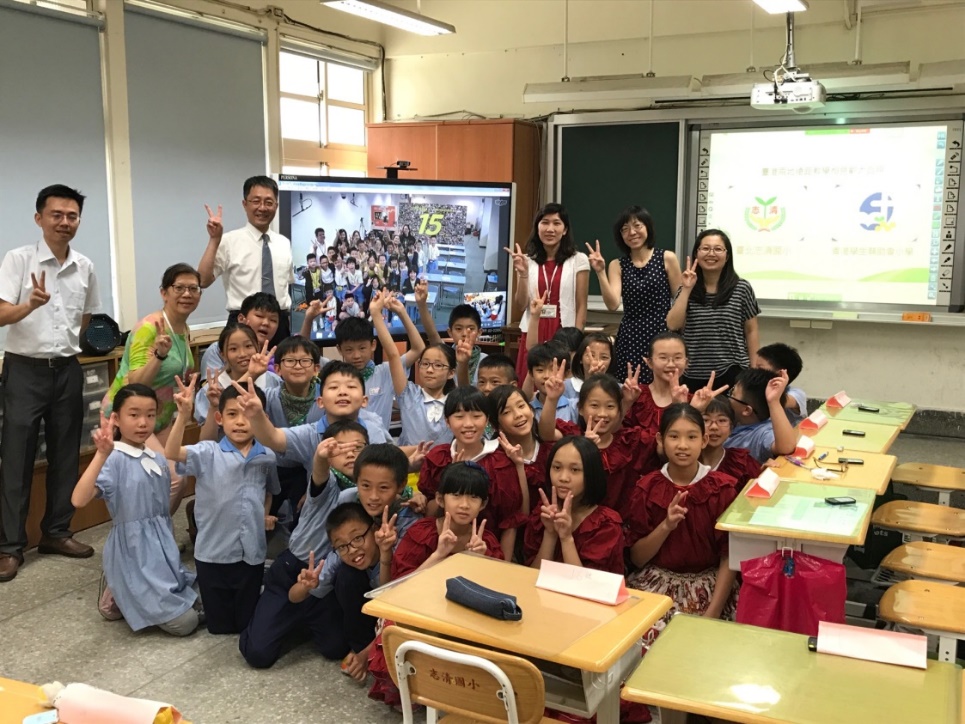 Feet on Zhiqing, Eye on the World
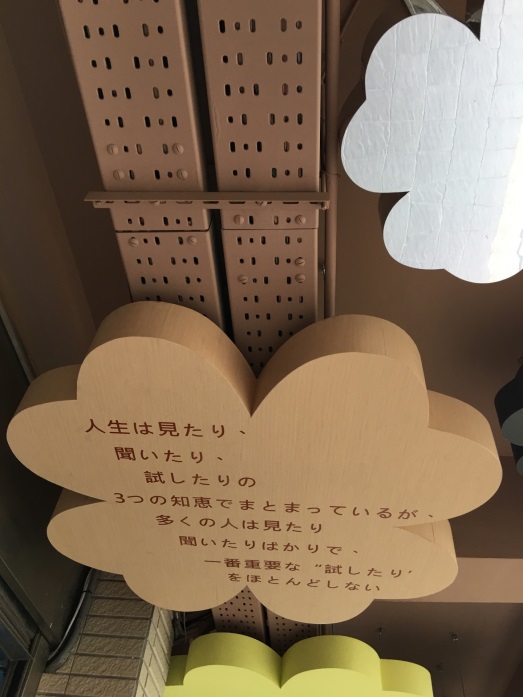 Remote Smart Class Coalition among 4 Locations Cross-StraitThe Start
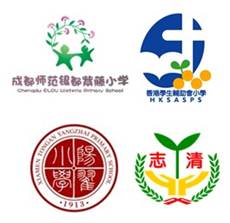 Four Smart Schools
Education Technologies Breakthrough the Barriers of Time and Space
The Remote Classrooms
in the Era of Big Data
Real-Time Feed Back
Statistical Analysis
Feedback Teaching
Expand the Views~Cross-School Interactions among Students                   Interactions between Teachers and Students, and Interactions among Teachers
The Excellent Smart Schools, Creates Common Advantages by Cooperation
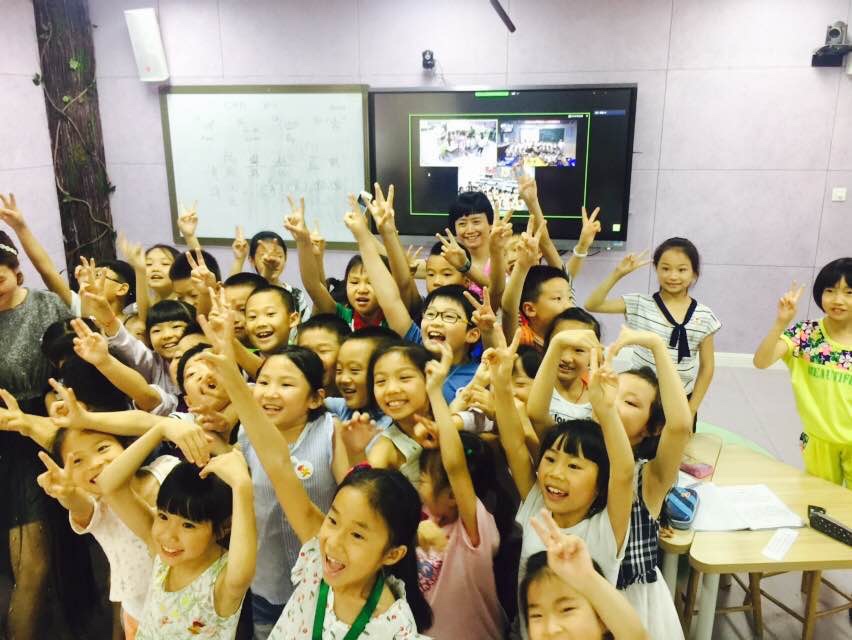 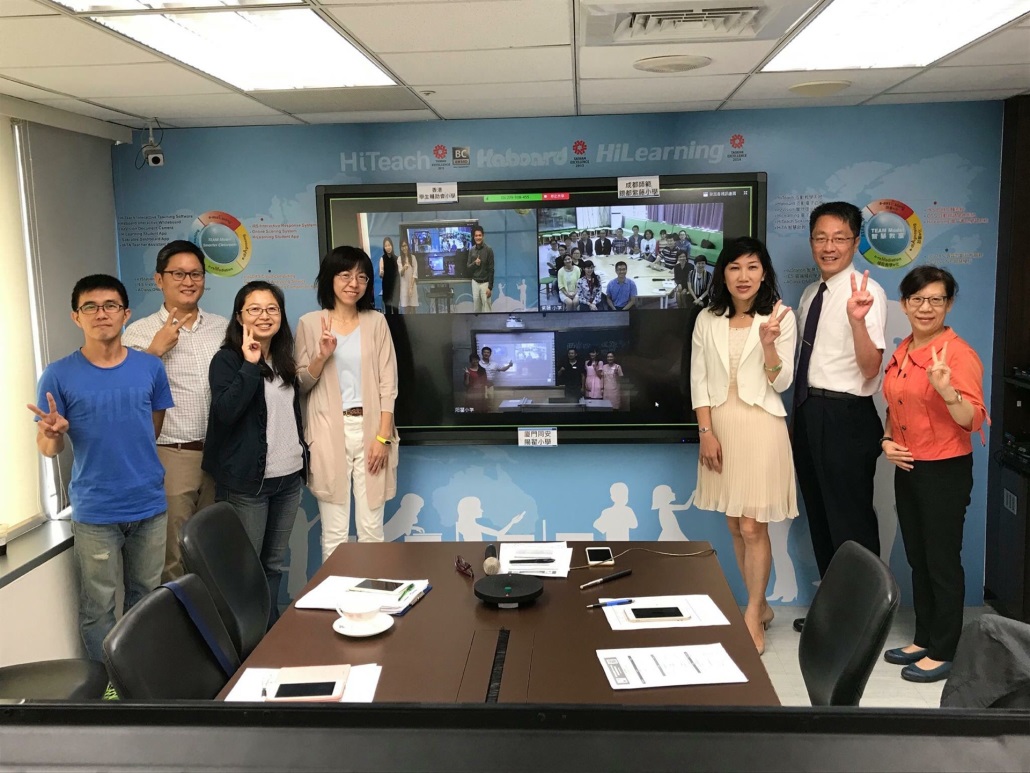 International